Volume of Solids
Area of Any Triangle
Area of Parallelogram
Area of Kite & Rhombus
Area of Trapezium
Composite Area
Volume & Surface Area
Surface Area of a Cylinder
Exam Type Questions
Volume of a Cylinder
Composite Volume
Simple Areas
Definition : Area is “ how much space a shape takes up”
A few types of special Areas
Any Type of Triangle
Parallelogram
Rhombus and kite
Trapezium
2
Any Triangle Area
Learning Intention
Success Criteria
To know the formula for the area of ANY triangle.
1.    To develop a formula for the area of ANY triangle.
Apply formula correctly. 
     (showing working)
Use the formula to solve problems.
Answer containing 
     appropriate units
3
h = vertical height
b
Any Triangle Area
Sometimes called the altitude
h
4
4cm
Any Triangle Area
Example 2 : Find the area of the triangle.
Altitude h outside triangle this time.
10cm
5
Hint : Use 
Pythagoras Theorem first !
8cm
Any Triangle Area
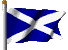 Example 3 : Find the area of the isosceles triangle.
5cm
www.mathsrevision.com
4cm
6
h
b
Parallelogram Area
Important NOTE

h = vertical height
7
Rhombus and Kite Area
Learning Intention
Success Criteria
To know the formula for the area of ANY rhombus and kite.
1.    To develop a single formula for the area of ANY rhombus and Kite.
Apply formulae correctly. 
     (showing working)
Use the formula to solve problems.
Answer containing 
     appropriate units
This part of
the rhombus
is half of the small
rectangle.
d
D
Area of a Rhombus
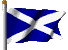 9
d
D
Area of a Kite
Exactly the same process as the rhombus
10
Rhombus and Kite Area
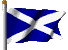 Example 2 : Find the area of the V – shape kite.
4cm
7cm
11
Trapezium Area
Learning Intention
Success Criteria
To know the formula for the area of a trapezium.
1.    To develop a formula for the area of a trapezium.
Apply formula correctly. 
     (showing working)
Use the formula to solve problems.
Answer containing 
     appropriate units
12
Trapezium Area
Two triangles WXY and WYZ
a cm
X
Y
1
h cm
2
Z
W
b cm
13
Trapezium Area
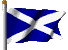 Example 1 : Find the area of the trapezium.
5cm
4cm
6cm
14
Composite Areas
Learning Intention
Success Criteria
To know the term composite.
1.    To show how we can apply basic area formulae to solve more complicated shapes.
2.	To apply basic formulae to solve composite shapes.
Answer containing 
     appropriate units
15
Composite Areas
We can use our knowledge of the basic areas
 to work out more  complicated shapes.
Example 1 : Find the area of the arrow.
5cm
6cm
3cm
4cm
16
Composite Areas
Example 2 : Find the area of the shaded area.
8cm
11cm
4cm
10cm
17
Summary Areas
Rhombus and kite
Any Type of Triangle
Trapezium
Parallelogram
Volume of Solids
Prisms
Learning Intention
Success Criteria
To know the volume formula for any prism.
To understand the
	prism formula for calculating volume.
Work out volumes for 
	various prisms.
Answer to contain
     appropriate units and working.
Volume of Solids
Definition : A prism is a solid shape with 
        uniform cross-section
Hexagonal Prism
Cylinder
(circular Prism)
Triangular Prism
Pentagonal Prism
Volume = Area of Cross section x length
Definition : A prism is a solid shape with 
        uniform cross-section
Q. Find the volume the triangular prism.
Triangular Prism
Volume = Area x length
= 20 x 10 = 200 cm3
10cm
20cm2
Volume of Solids
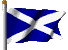 Definition : A prism is a solid shape with 
        uniform cross-section
Q. Find the volume the hexagonal prism.
43.2cm2
www.mathsrevision.com
Volume = Area x length
20cm
Hexagonal Prism
= 43.2 x 20 = 864 cm3
Front
Back
Bottom
4cm
4cm
FT
BT
10cm
4cm
4cm
10cm
Net and Surface Area Triangular Prism
5 faces
3 congruent rectangles
2 congruent triangles
This is a NET for the triangular prism.
Triangle Area =
4cm
Example 
Find the surface area of the right angle prism
Working
= 2 x3 =6cm2
Rectangle 1 Area = l x b
= 3 x10 =30cm2
5cm
Rectangle 2 Area = l x b
3cm
10cm
= 4 x 10 =40cm2
Rectangle 3 Area = l x b
= 5 x 10 =50cm2
2 triangles the same
Total Area 
= 6+6+30+40+50 = 132cm2
1 rectangle 3cm by 10cm
1 rectangle 4cm by 10cm
1 rectangle 5cm by 10cm
Front
3cm
Back
RS
LS
4cm
3cm
Top
4cm
Bottom
5cm
Net and Surface Area The Cuboid
4cm
3cm
5cm
6 faces
Top and bottom congruent
Front and back congruent
This is a NET for the cuboid
Left and right congruent
Example 
Find the surface area of the cuboid
Working
Front Area = l x b
= 5 x 4 =20cm2
Top Area = l x b
= 5 x 3 =15cm2
4cm
Side Area = l x b
= 3 x 4 =12cm2
3cm
Total Area 

= 20+20+15+15+12+12
= 94cm2
5cm
Front and back are the same
Top and bottom are the same
Right and left are the same
Surface Area 
of a Cylinder
Learning Intention
Success Criteria
To know split up a cylinder.
To explain how to calculate the surface area of a cylinder by using basic area.
2.	Calculate the surface area of a cylinder.
Surface Area 
of a Cylinder
The surface area of a cylinder is made up of 2 basic shapes can you name them.
Cylinder
(circular Prism)
Curved Area =2πrh
2πr
Top Area =πr2
h
Roll out 
curve side 
Bottom  Area =πr2
Total Surface Area = 2πr2 + 2πrh
Surface Area 
of a Cylinder
Example : Find the surface area of the cylinder below:
3cm
Surface Area = 2πr2 + 2πrh
10cm
= 2π(3)2 + 2π x 3 x 10
= 18π + 60π
Cylinder
(circular Prism)
= 78π cm
Surface Area 
of a Cylinder
Diameter = 2r
Example : 	A net of a cylinder is given below.
		Find the diameter of the tin and the total
		surface area.
2πr = 25
25
9cm
25cm
2r =
π
Surface Area = 2πr2 + 2πrh
= 2π(25/2π) 2 + 2π(25/2π)x9
= 625/2π + 25x9 = 324.5 cm
Volume of a Cylinder
The volume of a cylinder can be thought as being a pile 
of circles laid on top of each other.
Volume = Area x height
h
= πr2
x h
Cylinder
(circular Prism)
= πr2h
Volume of a Cylinder
Example : Find the volume of the cylinder below.
5cm
V = πr2h
10cm
= π(5)2x10
Cylinder
(circular Prism)
= 250π cm
r
h
D
r
Other Simple Volumes
Composite volume 
is simply volumes that are made up from basic volumes.
r
h
Cylinder
(circular Prism)
Cylinder = πr2h
Volume of Solids
Prisms
Learning Intention
Success Criteria
To know what a composite volume is.
To calculate volumes for composite shapes using knowledge from previous sections.
Work out composite volumes using previous knowledge of basic prisms.
Answer to contain
     appropriate units and working.
r
h
D
r
Other Simple Volumes
Composite volume 
is simply volumes that are made up from basic volumes.
r
h
Cylinder
(circular Prism)
Cylinder = πr2h
r
2m
Volume of a Solid
Composite volume 
is simply volumes that are made up from basic volumes.
Q. Find the volume the composite shape.
Volume = Cylinder + half a sphere
h = 6m
Volume of a Solid
Composite Volumes
are simply volumes that are made up from basic volumes.
Q. This child’s toy is made from 2 identical cones.
     Calculate the total volume.
Volume = 2 x cone
r = 10cm
h = 60cm
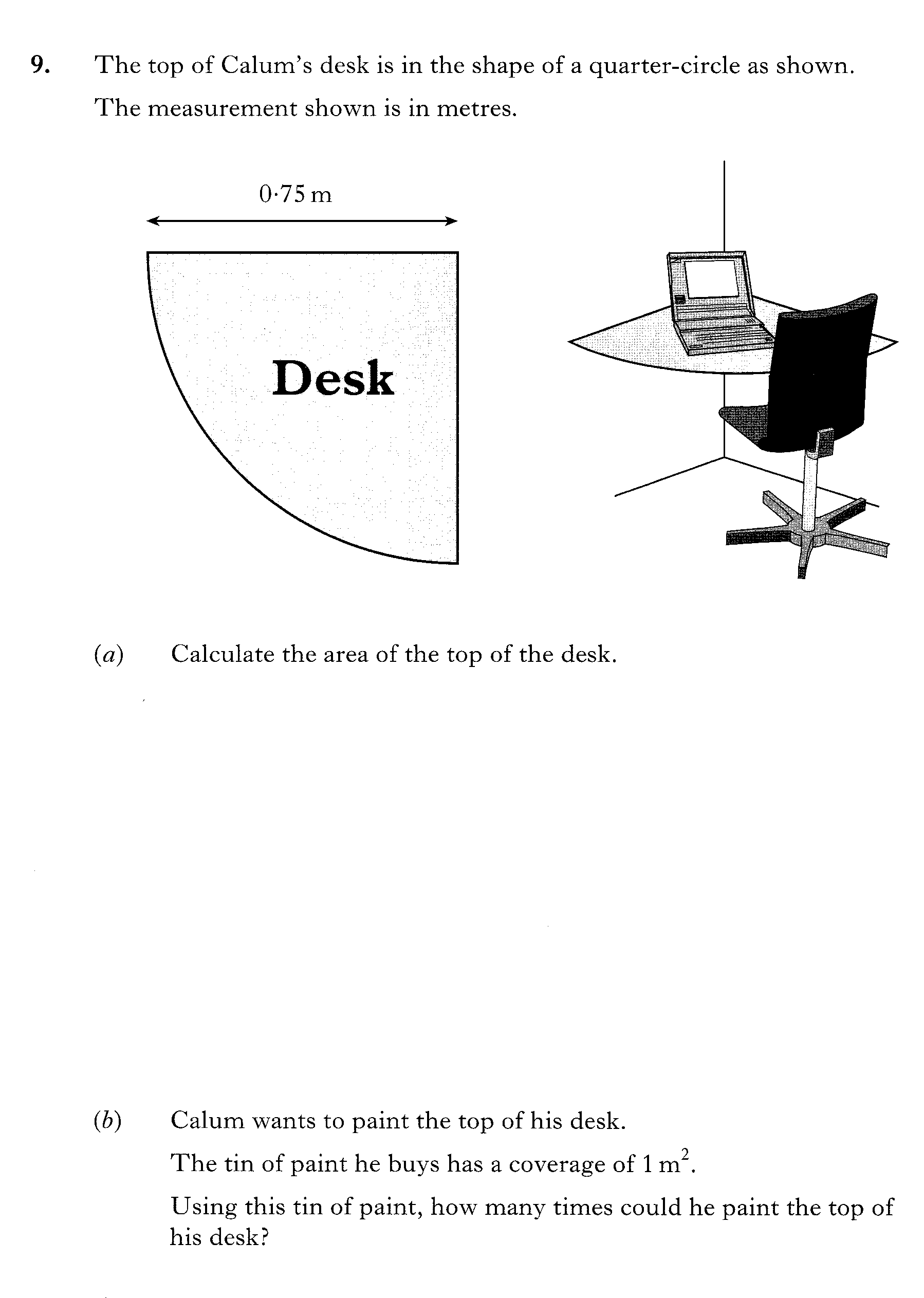 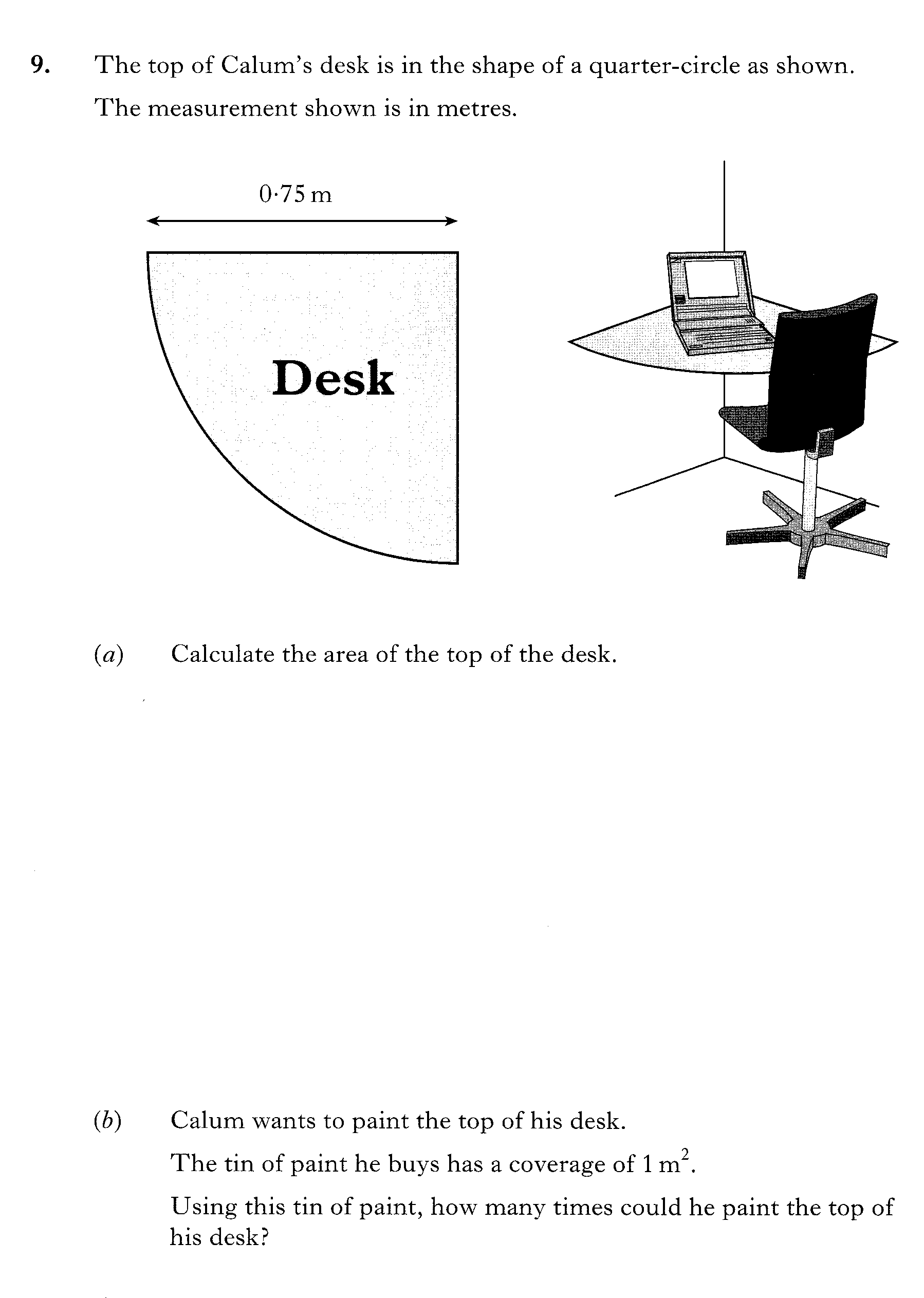